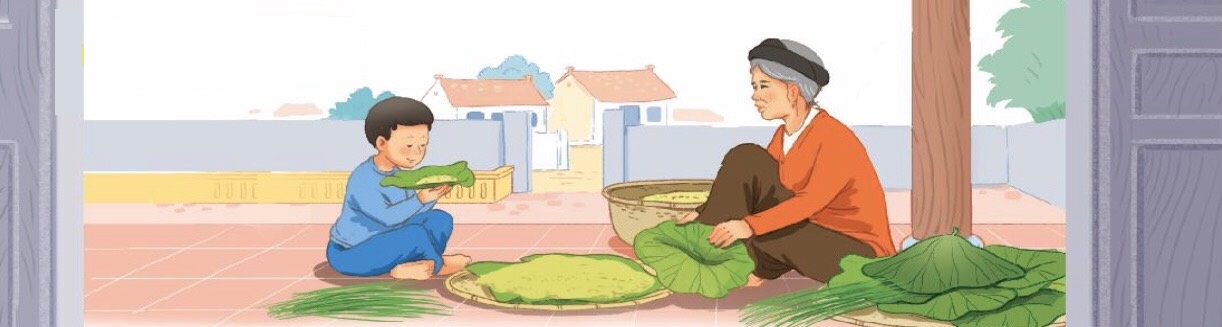 Hương cốm thơm thôn xóm
ôm
ơm
om.
om  ôm  ơm
m
m
m
om
o
ôm
ô
ơm
ơ
o
ô
ơ
m
khóm    vòm	   nộm
     tôm		 bờm	   rơm
x
om
xóm
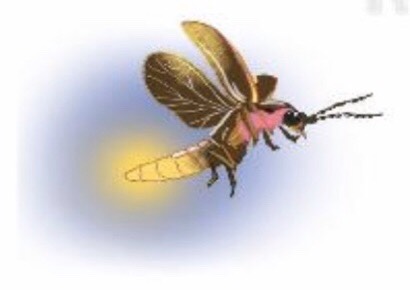 đom đóm
om
om
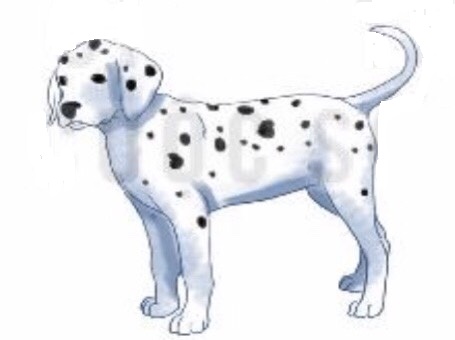 chó đốm
ôm
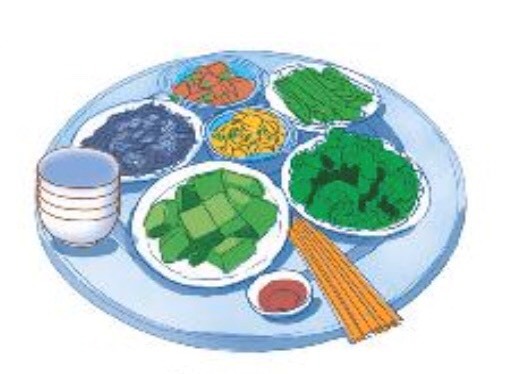 mâm cơm
ơm
om
oâm
ôm
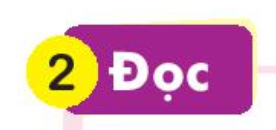 toâm
bôøm
rôm
voøm
noäm
khoùm
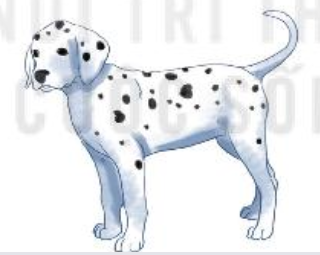 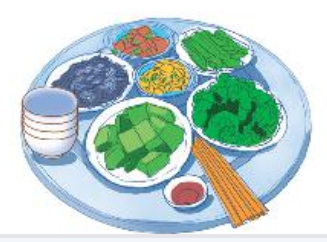 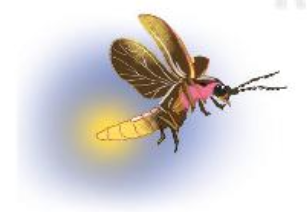 choù ñoám
maâm côm
ñom ñoùm